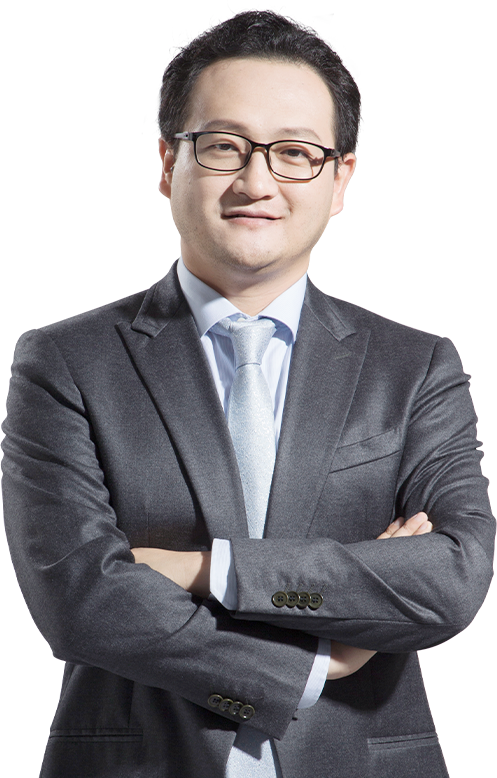 市场仍处低位
把握回踩机会
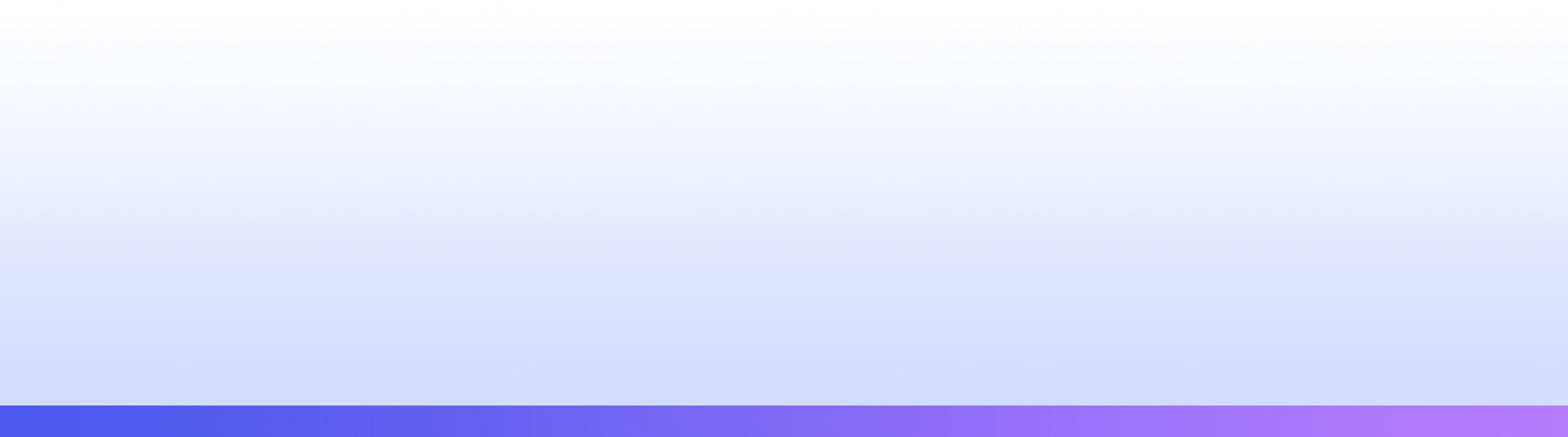 孙硌  |  执业编号:A1120613090005
·
经传多赢投顾总监。
·
从业20年，科班出身，有过私募实操和顾问咨询等多维度经验。曾任职全日制重本大学讲师，完成过千场千人股民讲座，著有《唯信号论-系统篇》一书。其所创立的“三维一体”投资体系深受投资者喜爱。
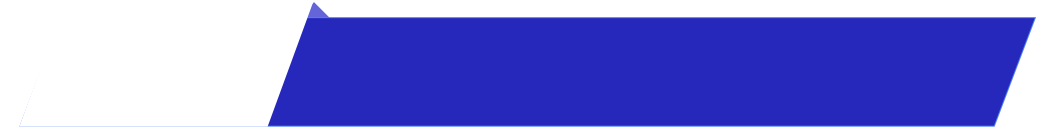 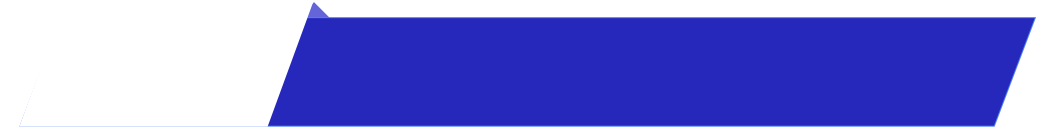 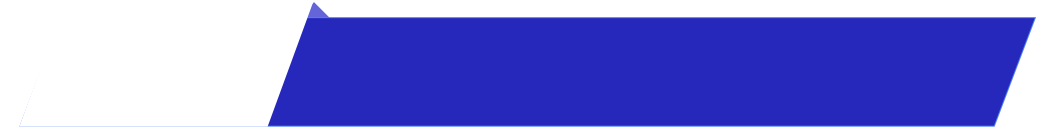 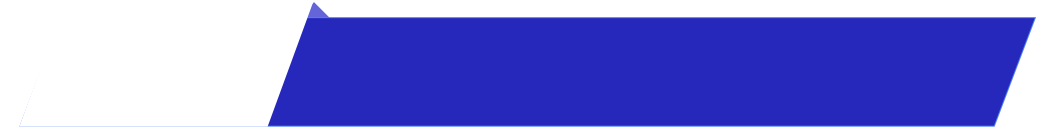 第一章
第二章
第三章
第四章
当前大盘状态的理解
市场重建结构性慢牛
投资逻辑并未明显变化
主题业绩博弈各自发光
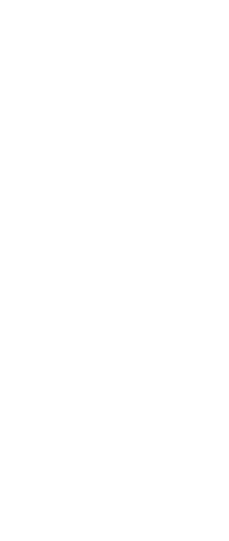 PART 01
当前大盘状态的理解
平均股价仍有标杆作用
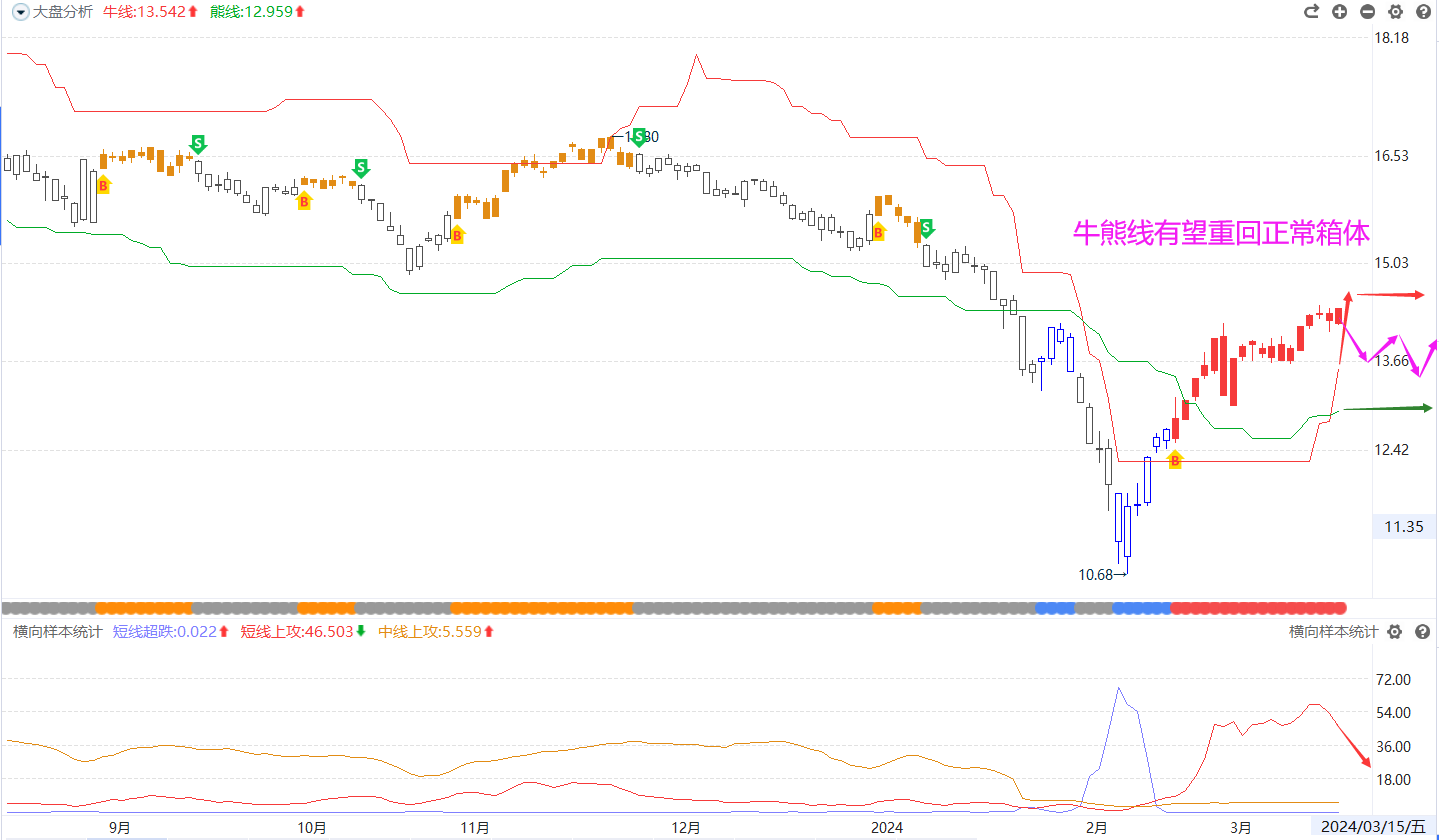 市场结构性更加复杂
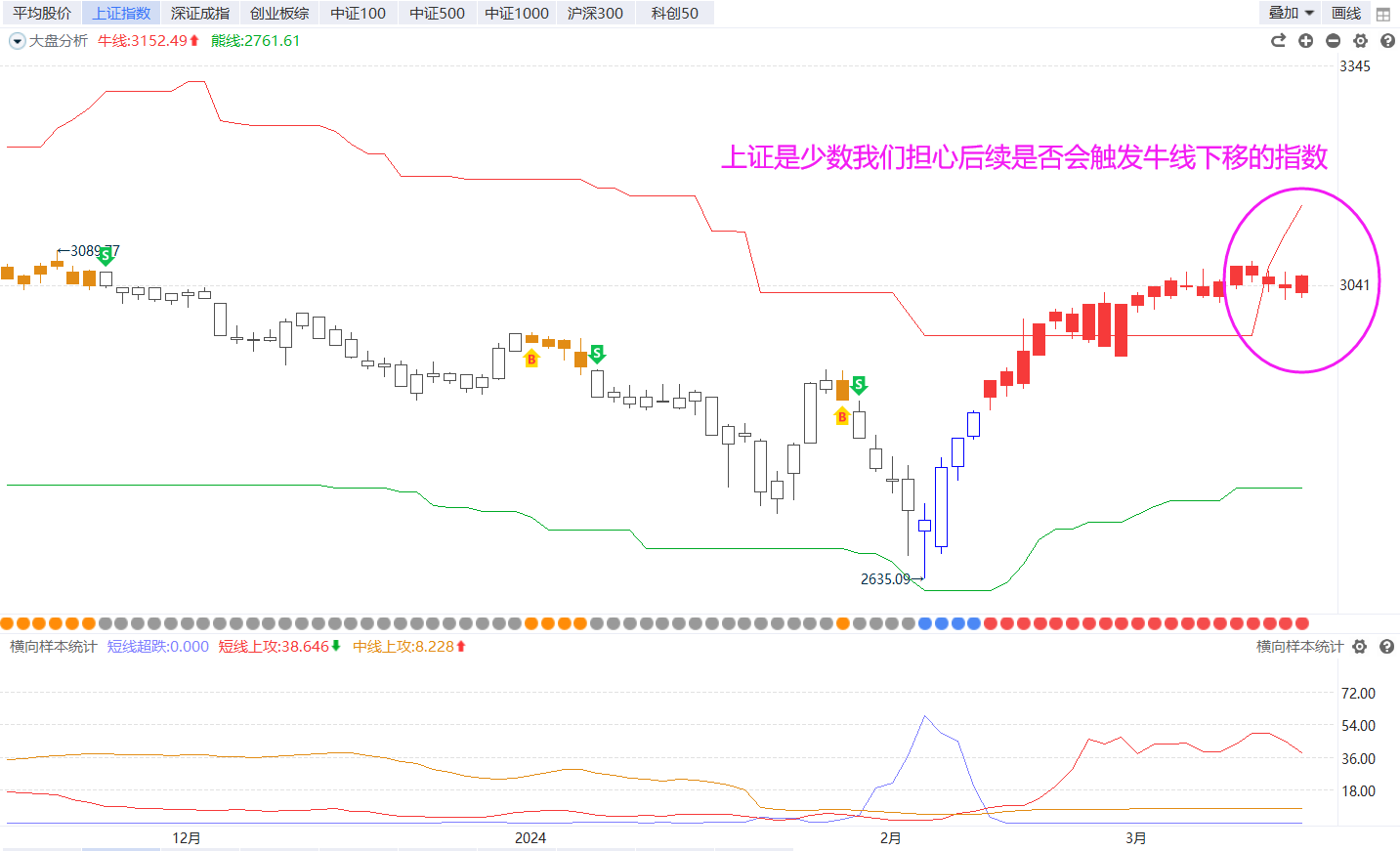 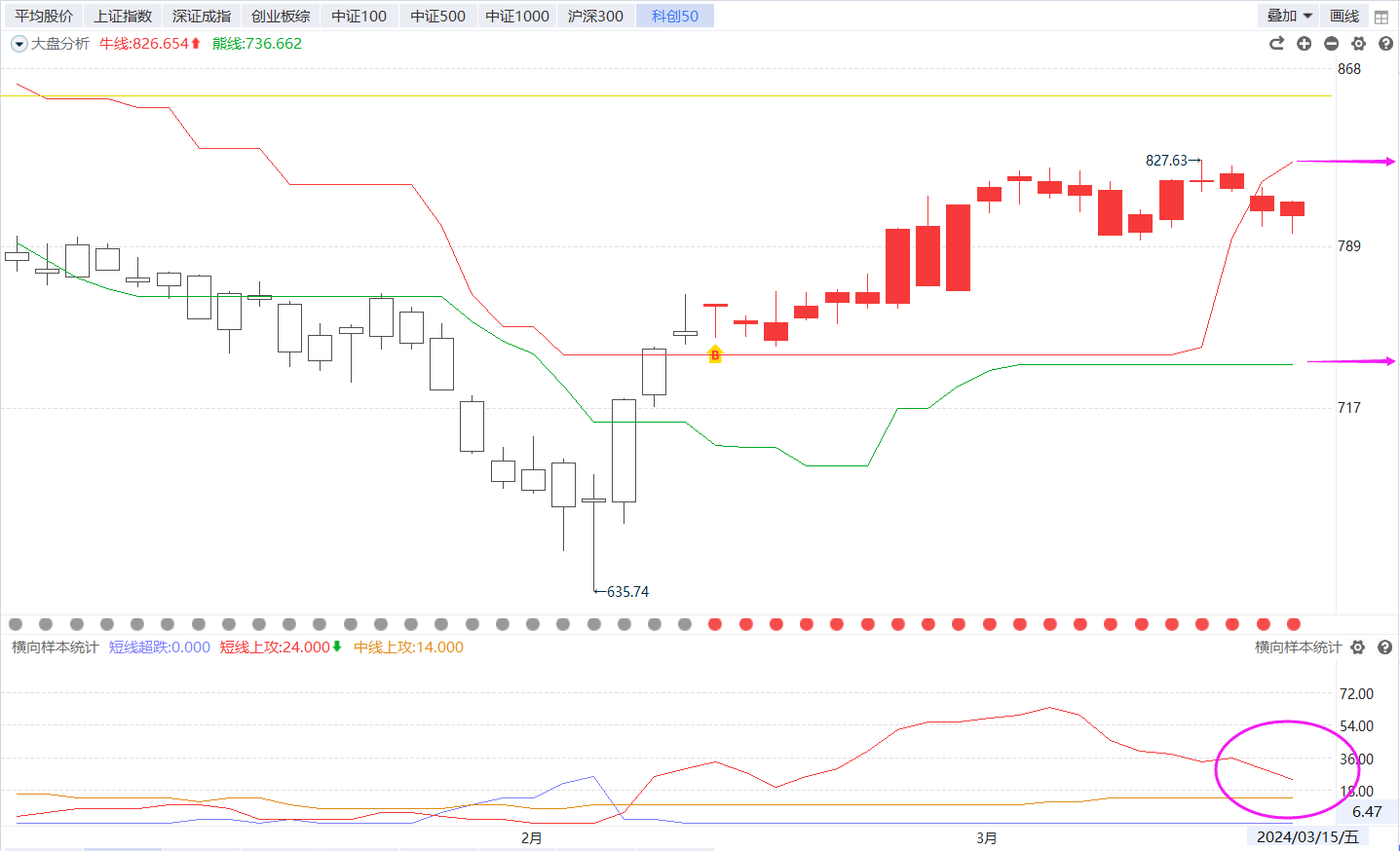 科创50
上证指数
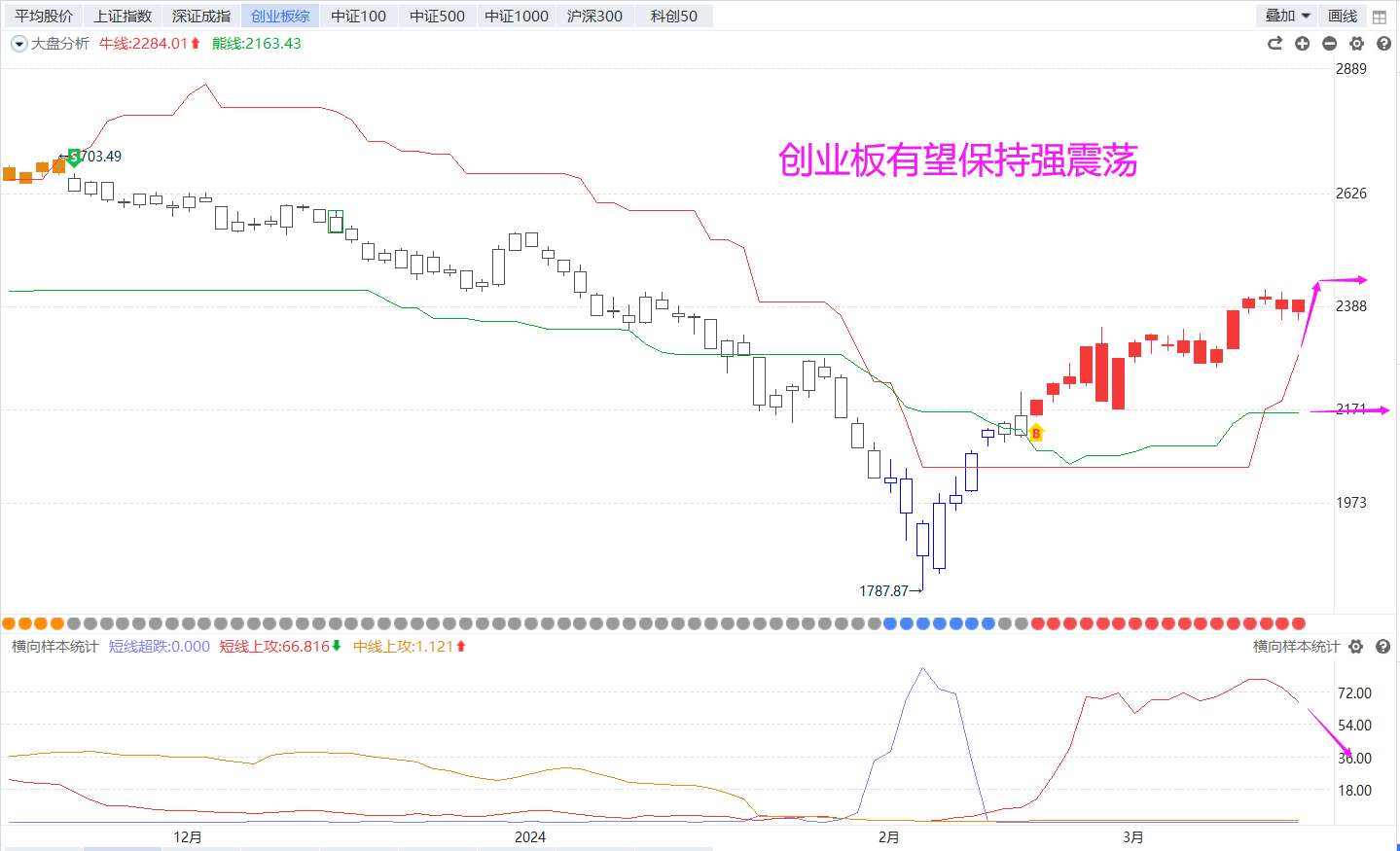 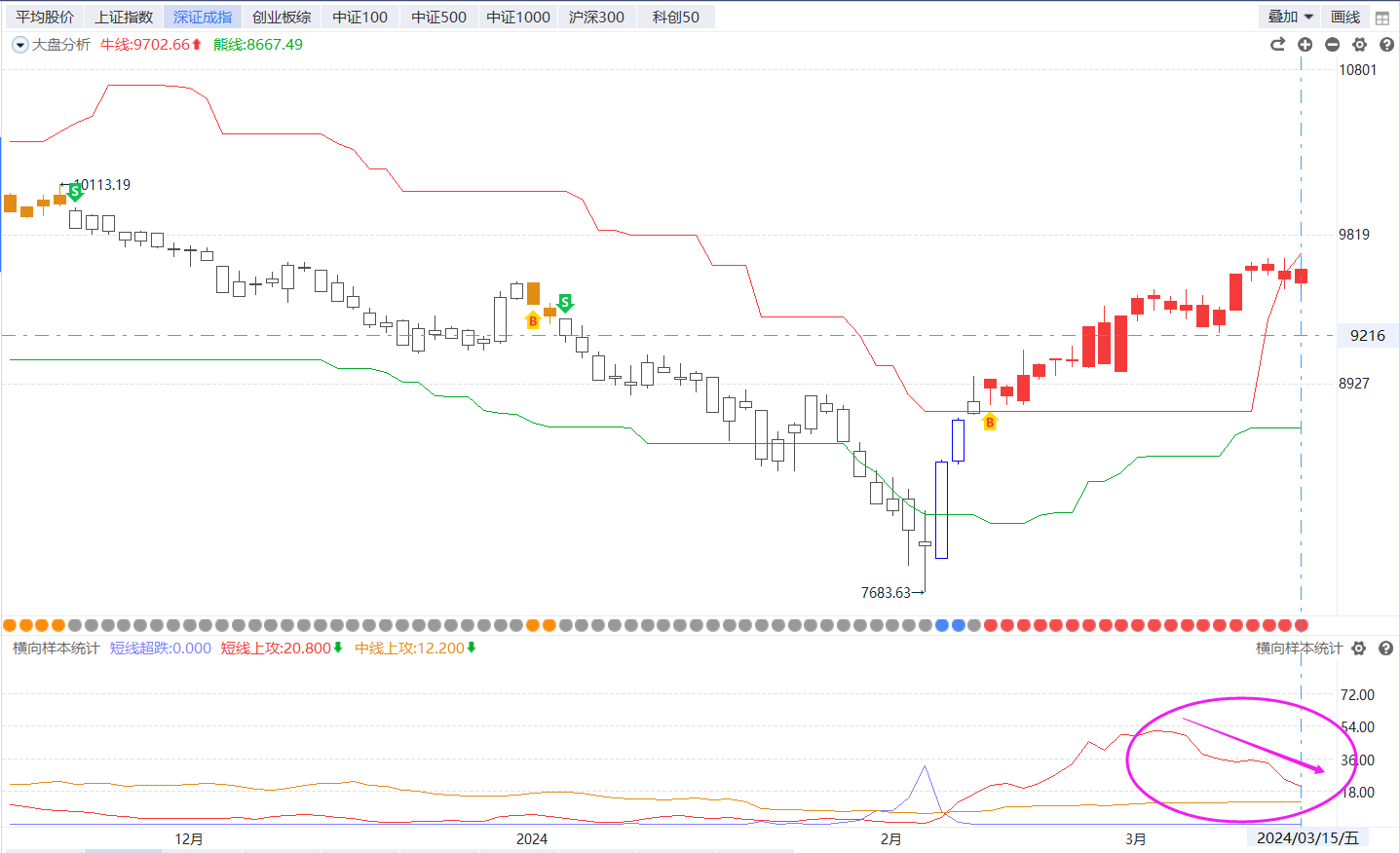 创业板综
深圳成指
“搅局”新势力
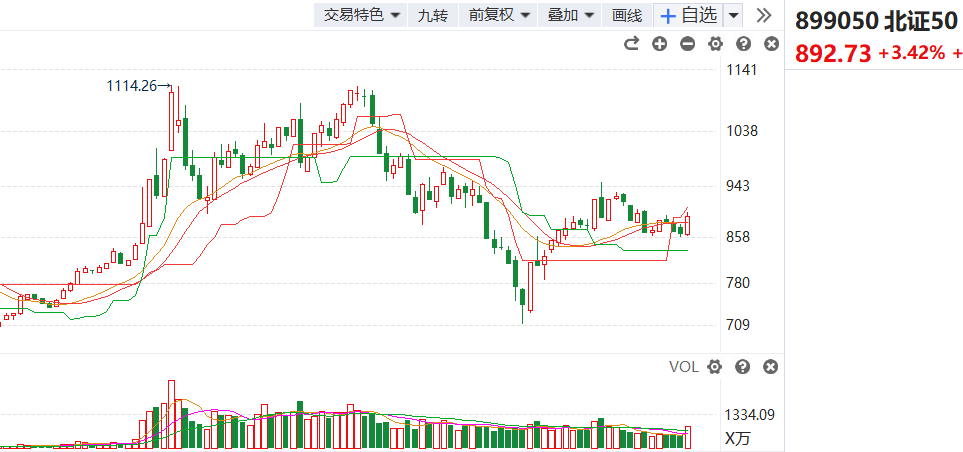 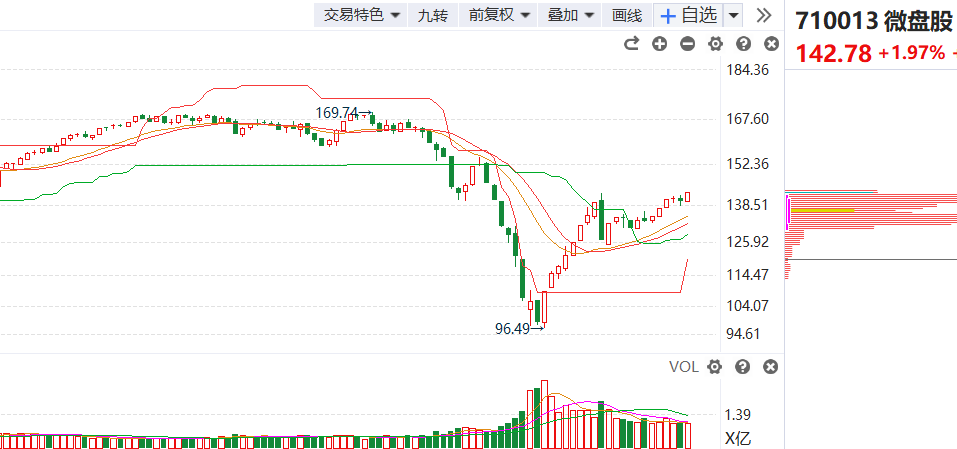 PART 02
市场重建结构性慢牛
新人新气象
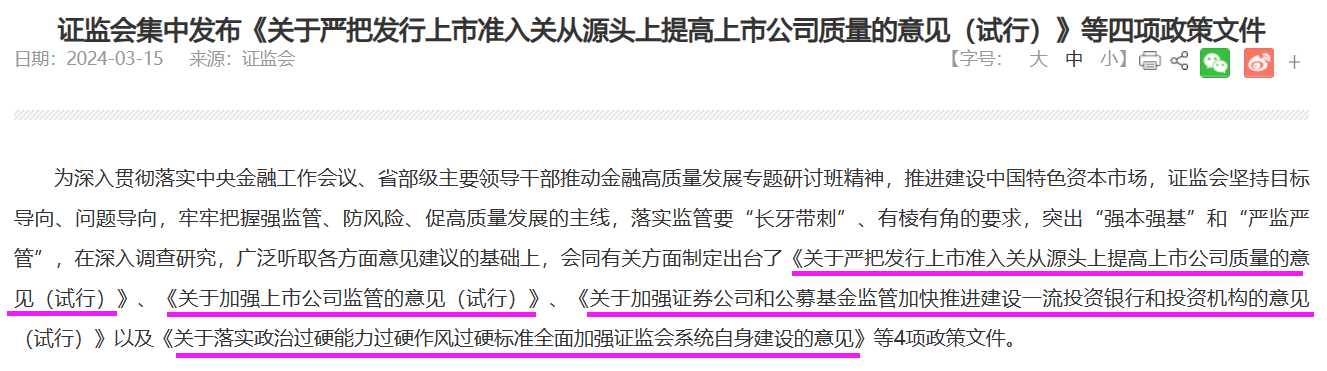 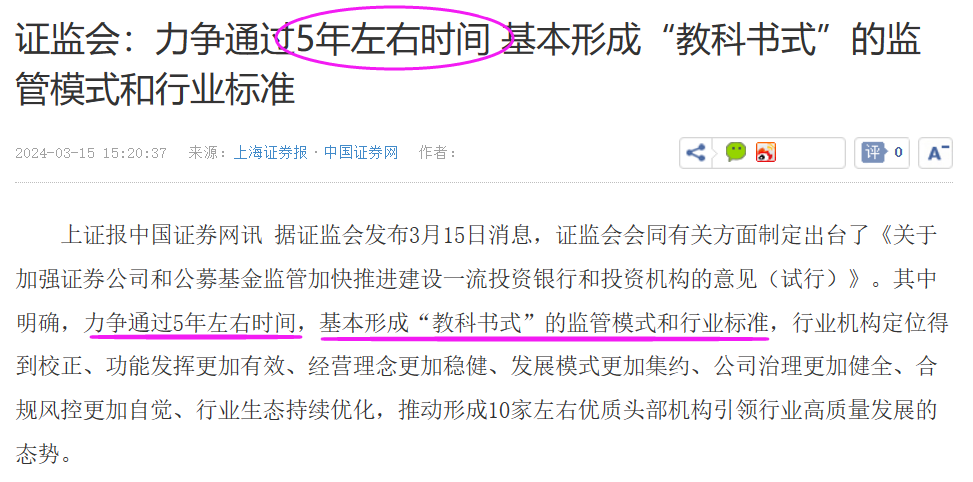 首次给出“时间表”
错失 重建
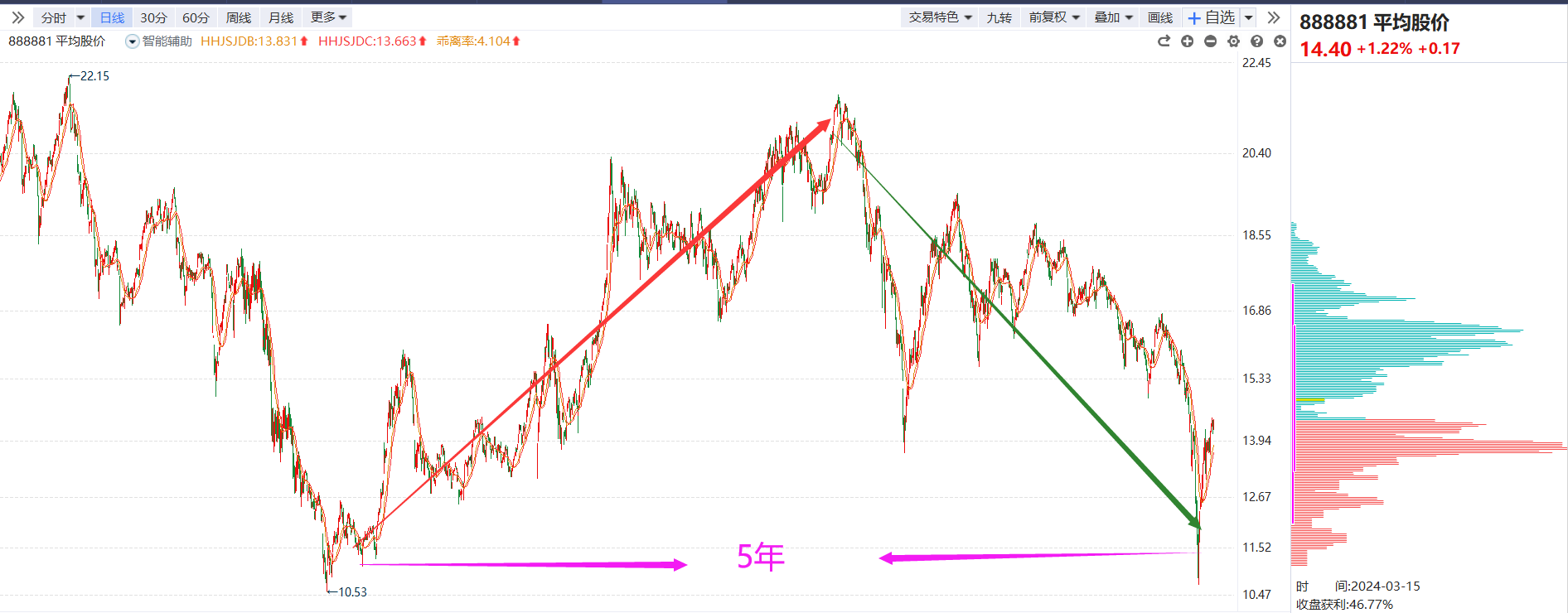 而今迈步从头越
雄关漫道真如铁
雄关漫道真如铁      而今迈步从头越
PART 03
投资逻辑并未明显变化
这些年貌似发生了很多事
“股王”交替变更
“白龙马”蔫了     千亿公募    大神退潮
“小而美”垮了     百亿量化    土豪滑降
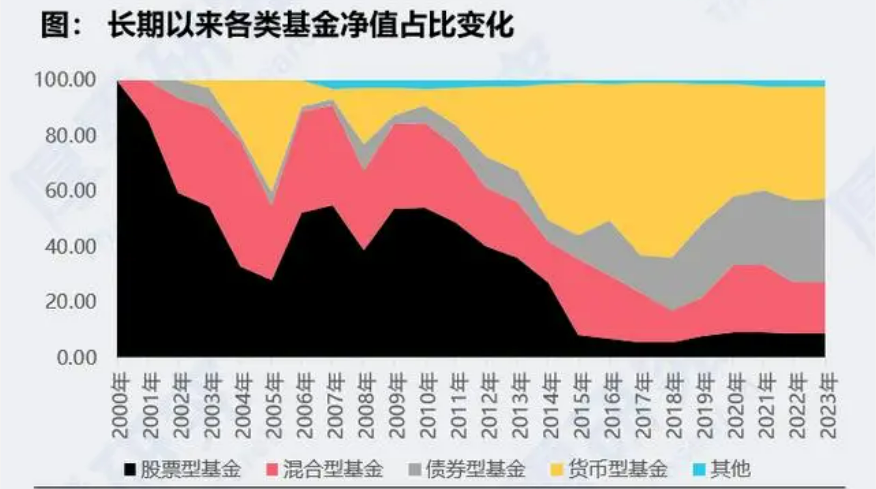 其实市场里没有新鲜事
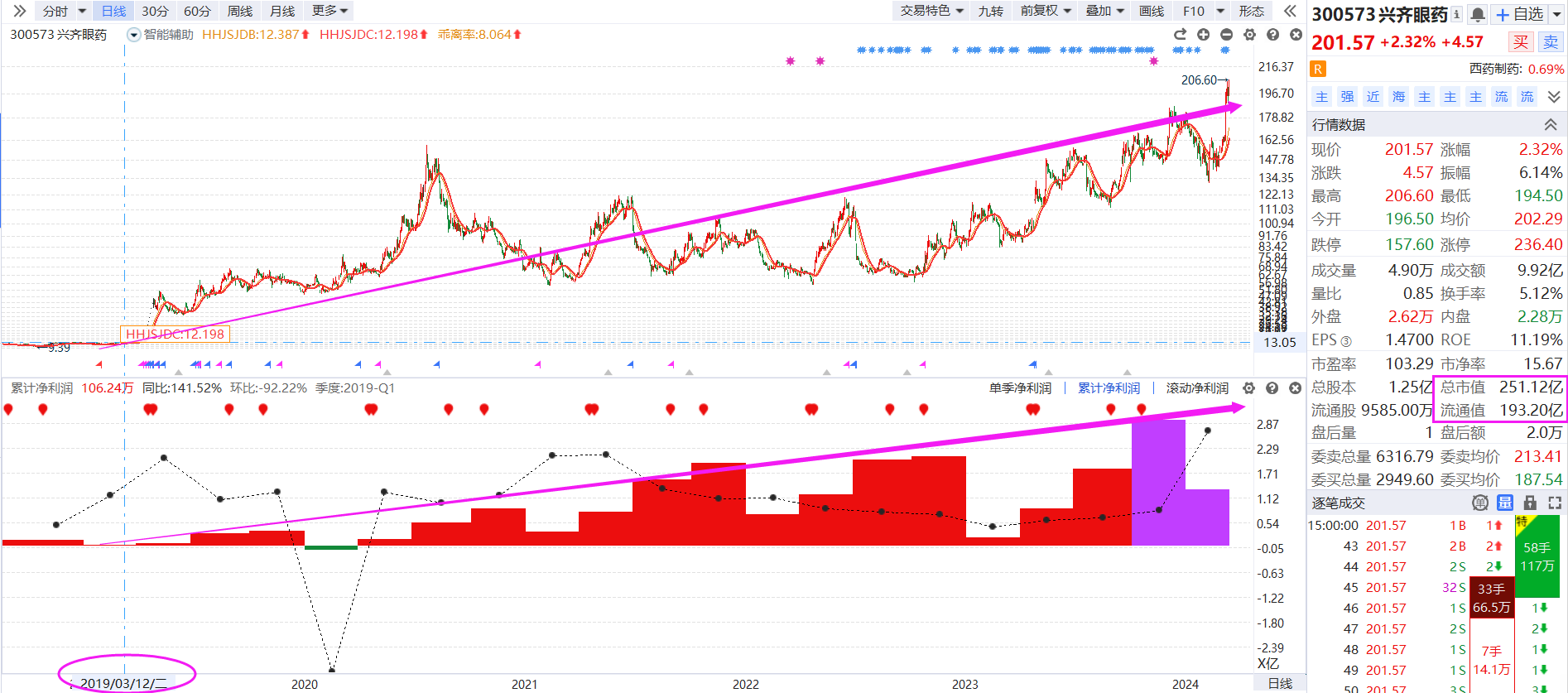 5年  16倍
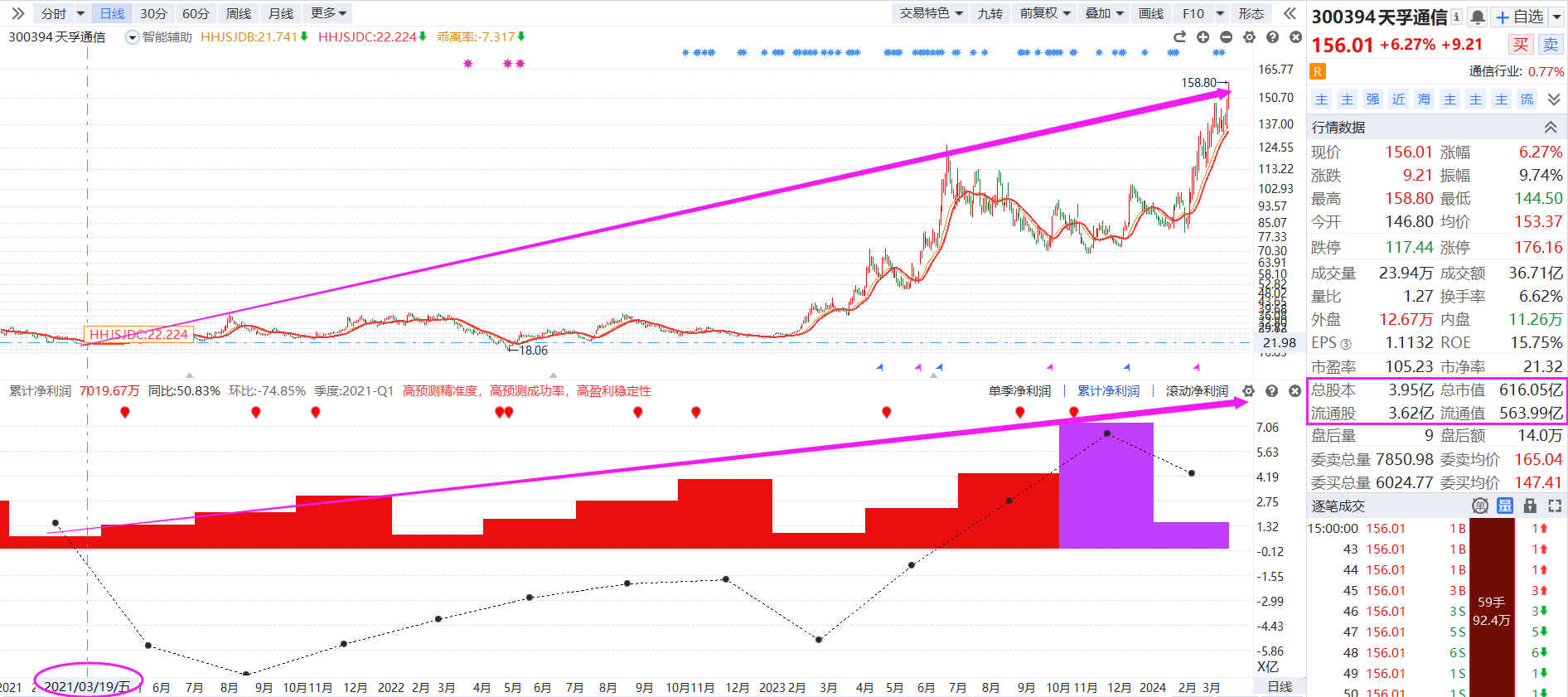 3年  8倍
业绩是永恒的王者  虽迟必到
其实市场里没有新鲜事
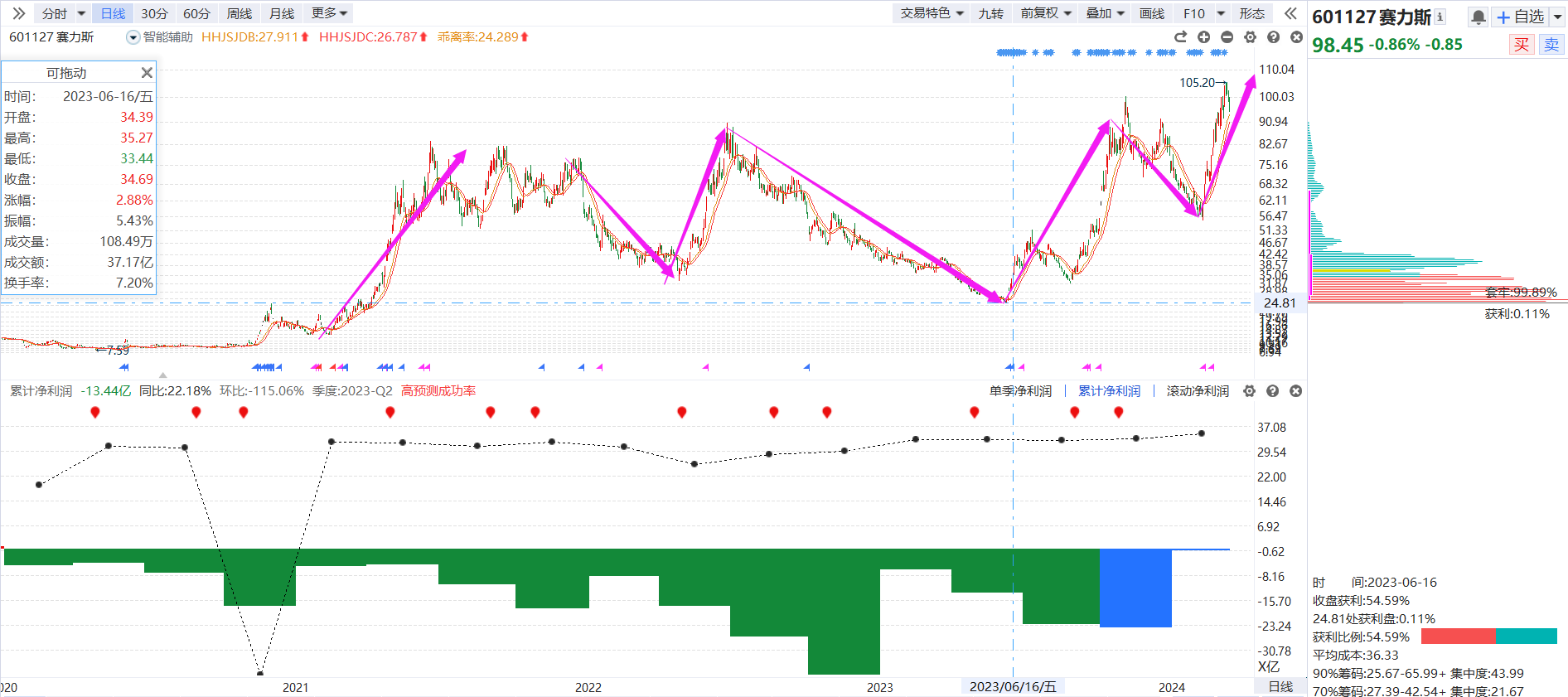 题材也从不缺席   先“炒”为敬
PART 04
主题业绩博弈各自发光
业绩超预期
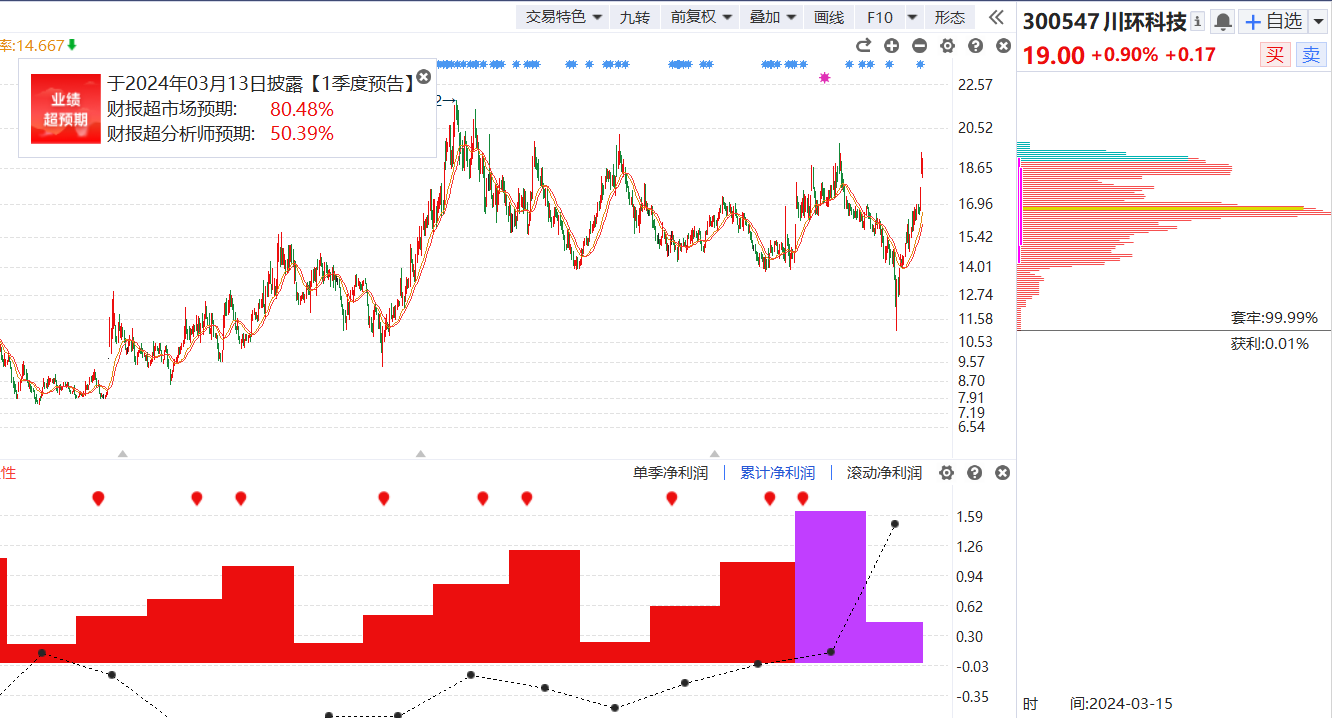 长线短做    波段择时    是大多数人进入价投门槛的最佳方式
大题材中的细分龙头
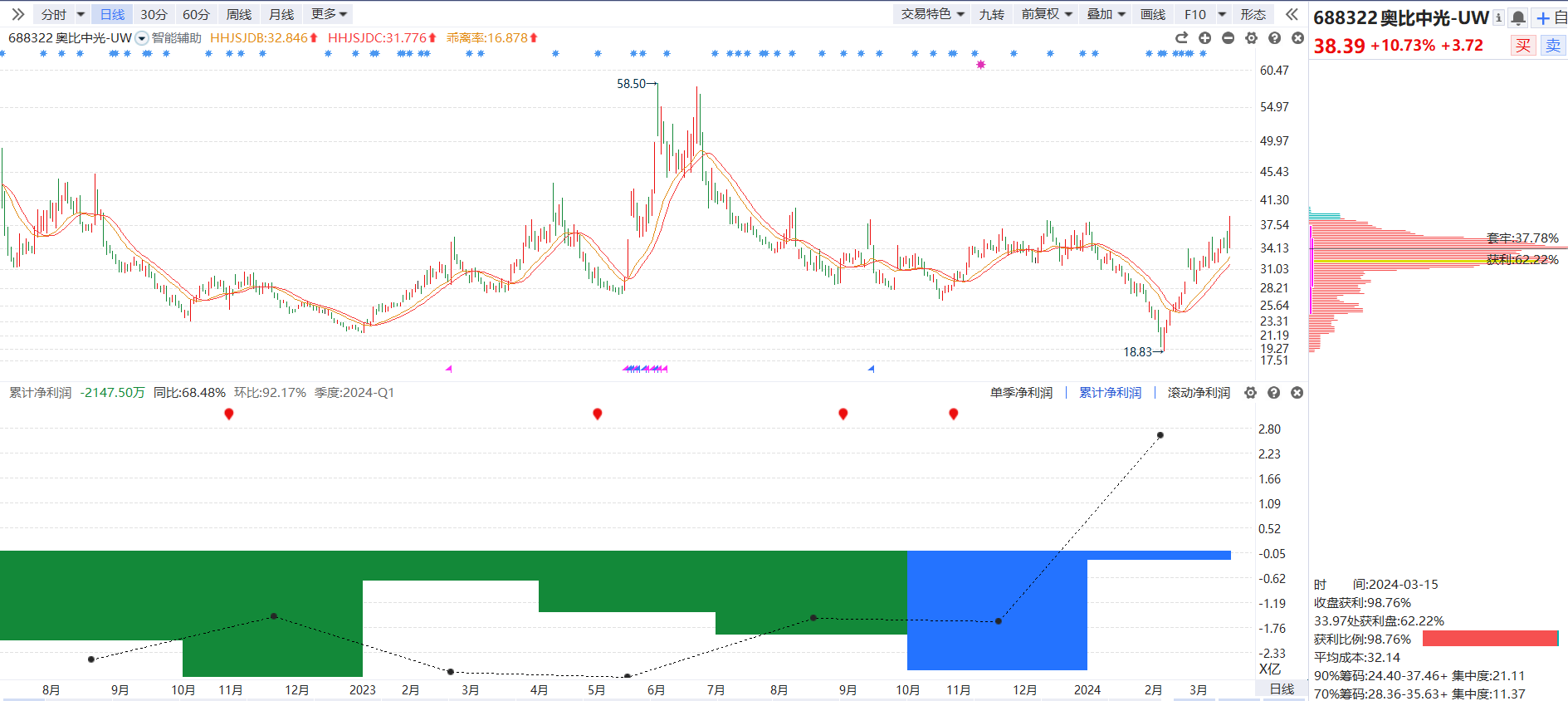 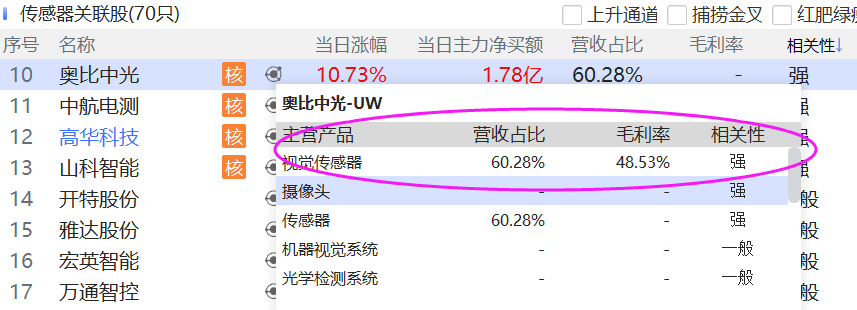 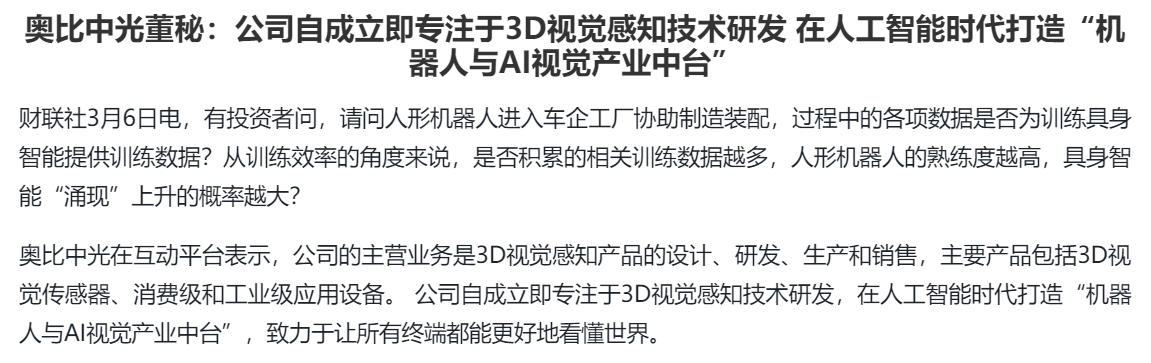 机器人会不会是有一个新能源车类型的想象空间
经传多赢418财富节-猎手预订福利1
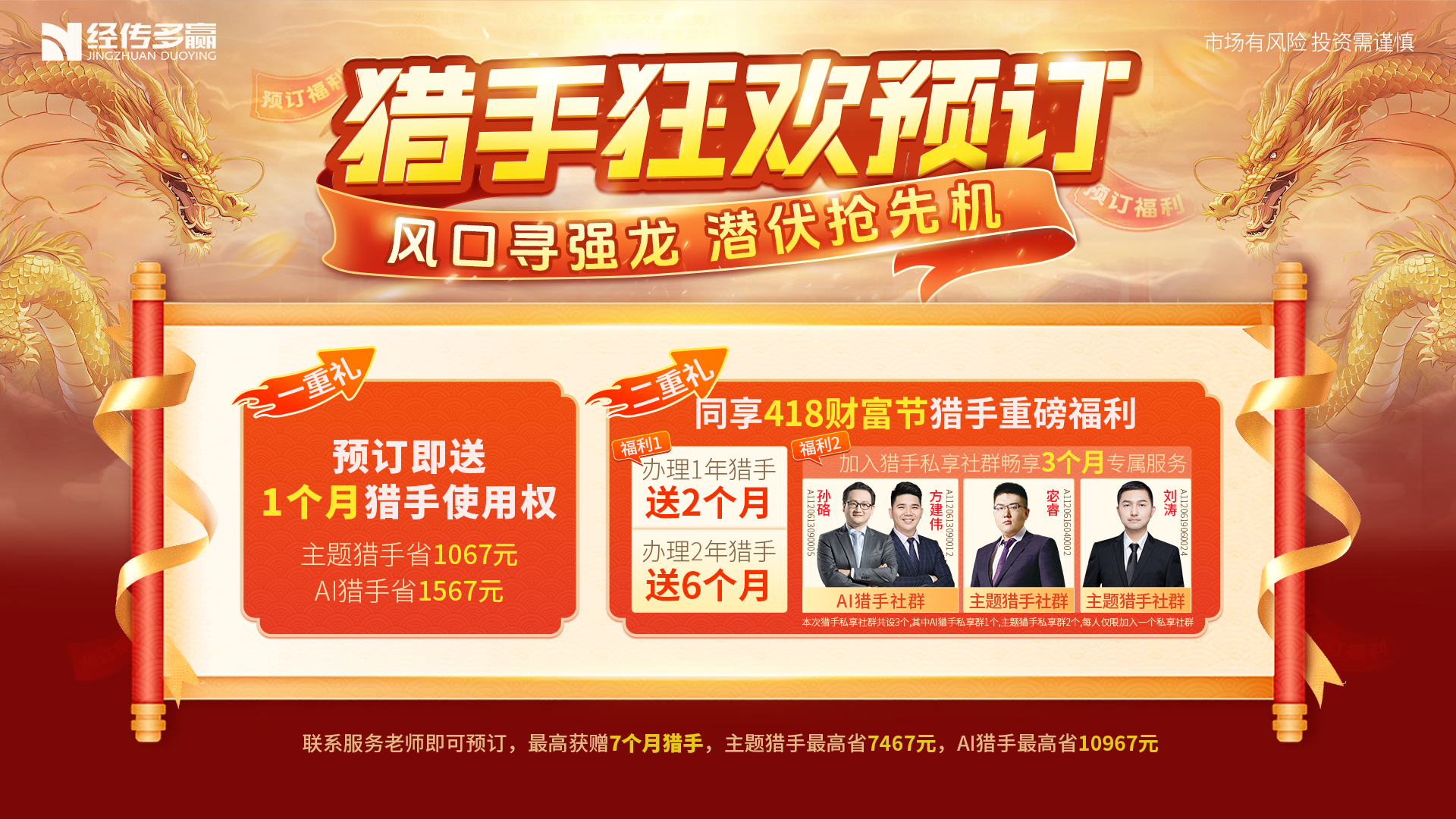 经传多赢418财富节-猎手预订福利2
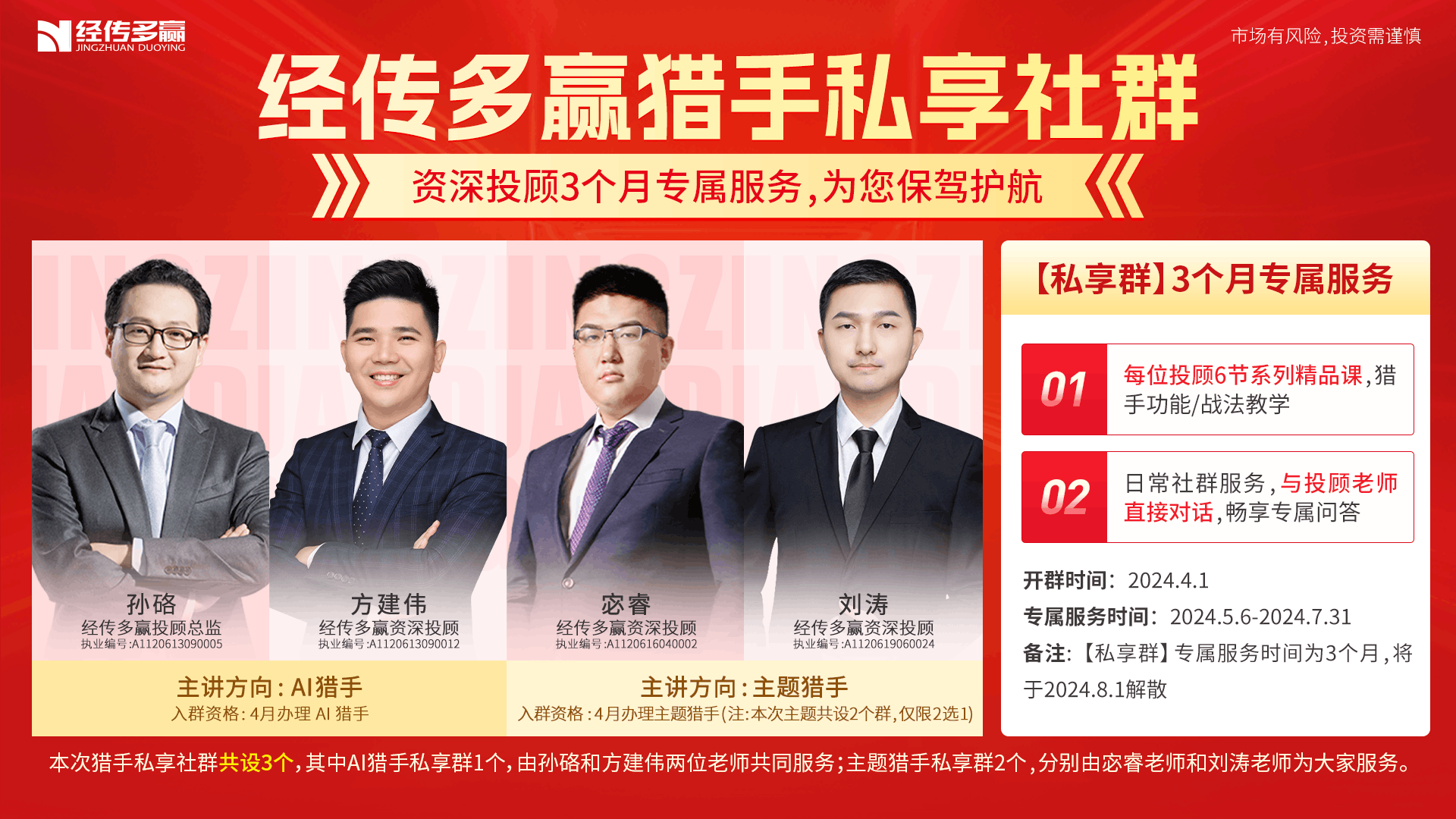 经传多赢老用户-高端版活动福利1
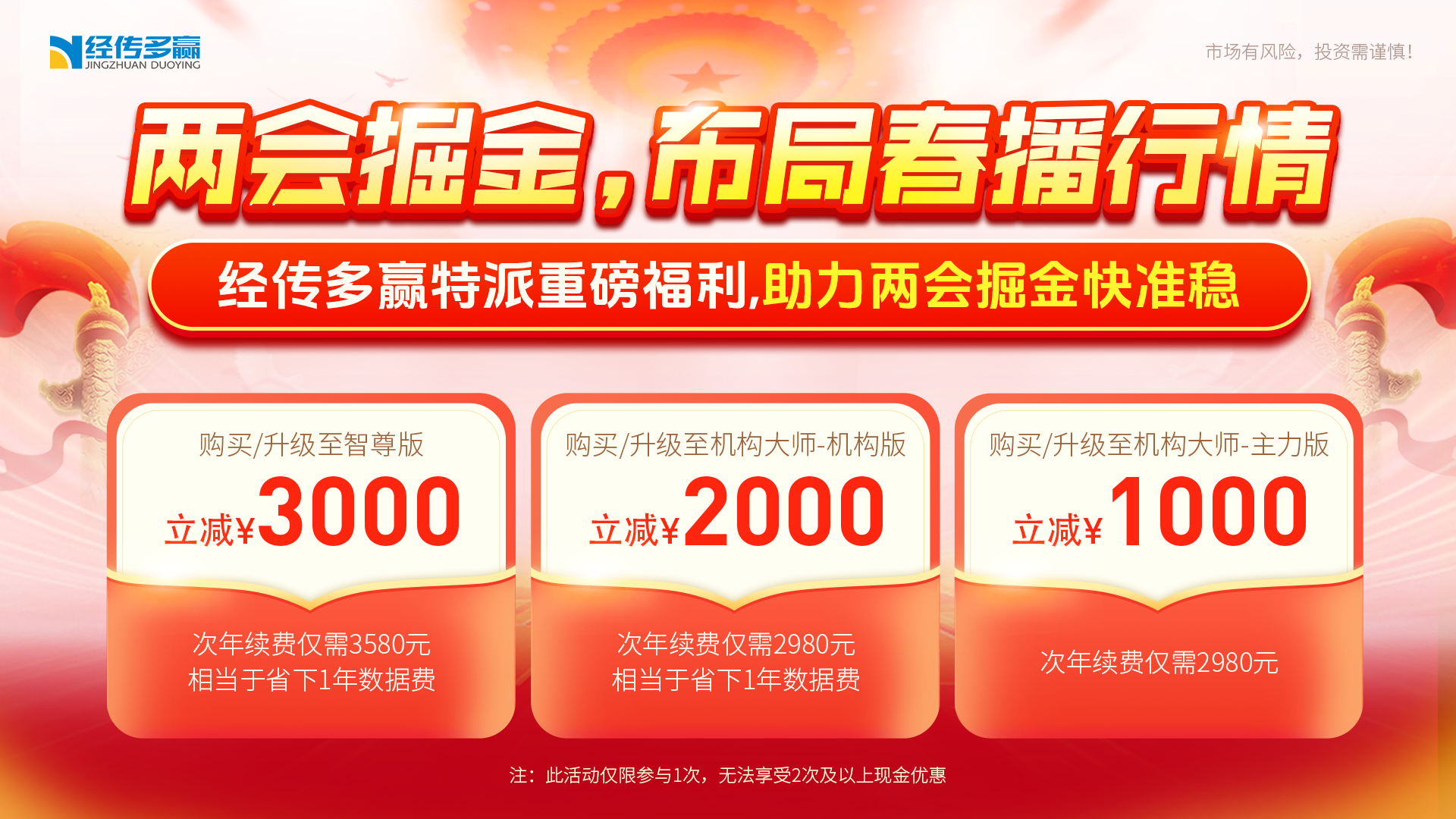 经传多赢老用户-高端版活动福利2
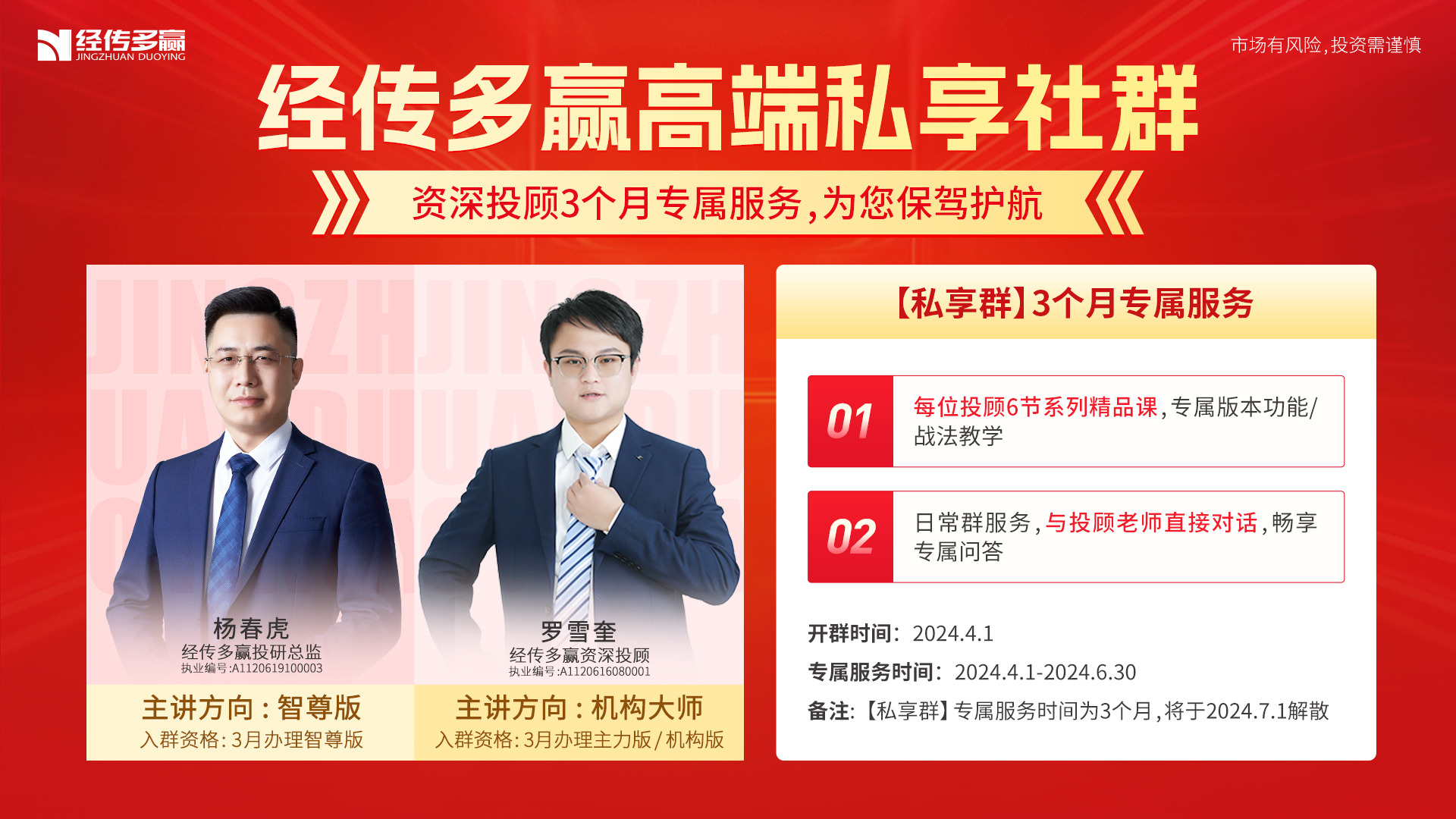 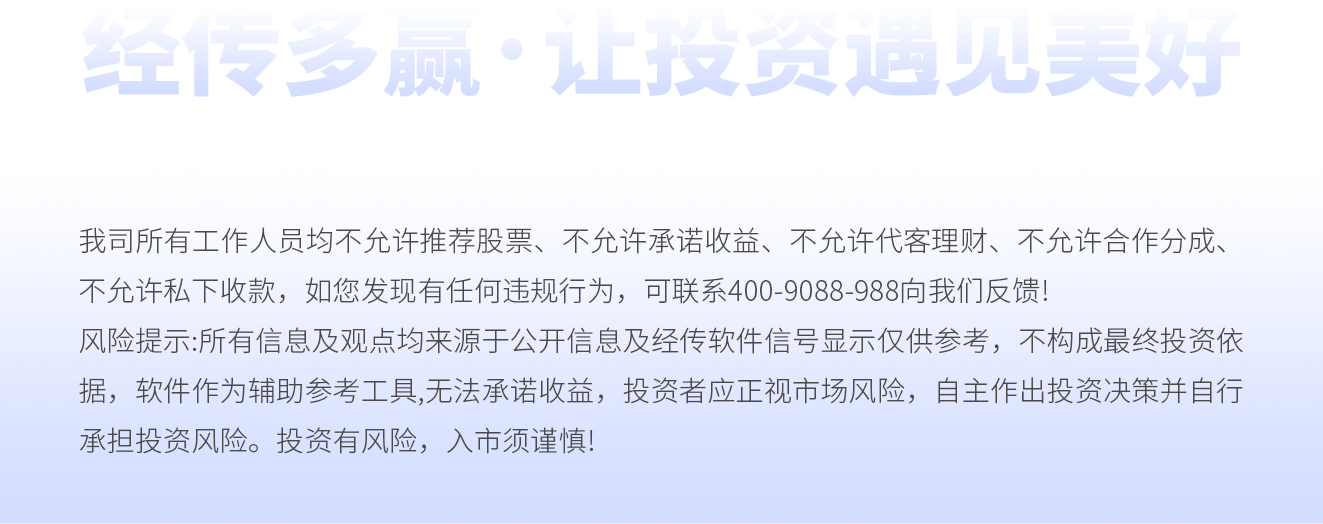